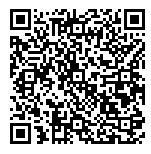 Community Collaborator of the Year Award



The Community Engagement and Outreach Core of the Great Plains IDeA-CTR Network wants to honor the time and effort of an individual dedicate to improving the lives of individuals in their community through community-engaged research. 

If you know of someone participating, leading, or co-leading community-engaged research efforts, we want to hear about them! 

This award will be presented at this year's Annual Science Meeting in Omaha, NE on October 17th and 18th, 2022. 

Below are traits and activities to include in the nominee description: 
A community member/partner or early stage investigator involved in community-engaged research or project (Briefly describe the research project)
Nominee was instrumental in overcoming a research obstacle (What was the obstacle? How was it resolved?), 
Nominee was instrumental in accomplishing a research milestone or intervention,
Nominee developed a method or created something useful for the community-engaged research study or project,
Nominee is considered a "community leader" or "champion of community health" who has major ties to the community.
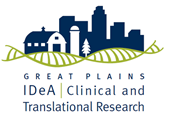